KONSEP PERENCANAAN KELUARGA
Bd. Risa Pitriani, SST, M.Kes
Penduduk Indonesia akan bertambah banyak dengan piramida yang terus berubah. Jumlah penduduk Indonesia akan menjadi 274 juta orang pada tahun 2025. Penduduk usia lanjut dan usia produktif termasuk usia angkatan kerja akan bertambah besar proporsinya. Sementara itu penduduk usia muda (bayi dan anak), meskipun proporsinya menurun, jumlahnya tetap meningkat. Di samping itu karena adanya kesenjangan pembangunan antar wilayah menimbulkan urbanisasi yang tidak terkendali. Begitu pula kemiskinan dan pengangguran dengan segala akibatnya terhadap kesehatan tetap ada terus sampai tahun 2025, walaupun jumlahnya sudah menurun
2
Faktor-faktor Yang Menyebabkan Turunnya Mortalitas, Antara Lain :
Perkembangan teknologi di bidang pertanian dan perkembangan industri modern/ dewasa ini dikenal juga revolusi hijau yang ada pada masyarakat Indonesia ditetapkan sebagai panca usaha di bidang pertanian. 
Munculnya pemerintahan yang relatif stabil / mantap yang memungkinkan mantapnya fasilitas penyaluran bahan makanan dan jasa. 
Kemajuan sanitasi lingkungan menimbulkan kondisi lingkungan yang sehat 
Kemajuan di bidang kedokteran, gizi, pengobatan dan program-progran kesehatan masyarakat.
3
Faktor Sosial Ekonomi Yang Mempengaruhi Mortalitas Didasarkan Pada :
Berdasarkan penelitian, kematian di desa pada umumnya lebih rendah dibanding di kota (mutu kehidupan yang lebih sehat di desa) 
Pilihan terhadap perkerjaan / profesi yang juga berpengaruh terhadap tinggi rendahnya mortalitas dan lingkungan pekerjaan yang tidak sehat (tambang, pabrik, percetakan, lingkungan berdebu dan sebagainya) meningkatkan mortalitas.
4
Dampak Peledakan Penduduk
Terhadap Kualitas Penduduk 
Kemiskinan dan kelaparan 
Kekurangan gizi balita 
Kematian ibu dan anak 
Pengangguran meningkat
Terhadap Lingkungan dan Ekologi 
Penggundulan hutan 
Erosi dan abrasi tanah/laut 
Banjir, tanah longsor,dan kekeringan lahan 
Perubahan iklim yang ekstrim 
Mencairnya kutub es
5
Dampak Program KB Tidak Berhasil Terhadap Kondisi Kependudukan di Indonesia:
Kemiskinan Meningkat
Tingkat kelahiran penduduk miskin lebih besar, sehingga penduduk miskin bertambah 
Kualitas penduduk rendah 
Total Fertility Rate (TFR) masih tinggi, sehingga penyediaan pelayanan dasar tidak memadai 
Pengangguran  Meningkat 
Total Fertility Rate (TFR) masih tinggi, sehingga pertumbuhan ekonomi rendah, sehingga pengangguran bertambah 
Kebutuhan energi meningkat 
Bertambahnya penduduk, sehingga pemenuhan fasilitas energi menjadi lebih besar 
Kebutuhan akan pangan meningkat 
Pertambahan penduduk besar, sehingga penyediaan biaya lebih besar untuk pengadaan pangan
6
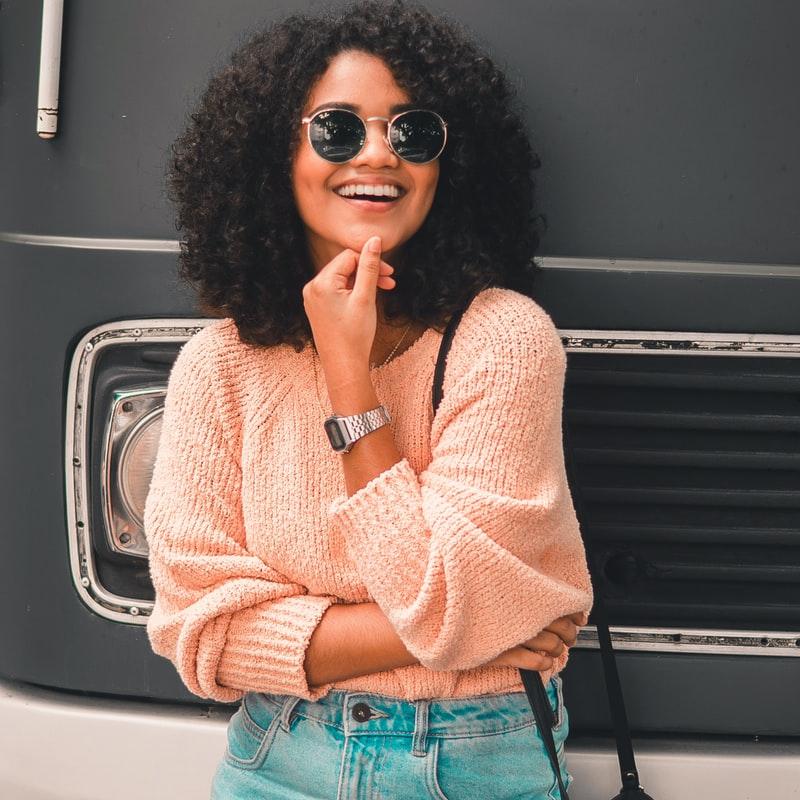 Tugas!!!
Rangkum Sejarah Keluarga Berencana
7
Ruang Lingkup KB
Komunikasi informasi dan edukasi 
Konseling 
Pelayanan infertilitas 
Pendidikan seks 
Konsultasi pra perkawinan dan konsultasi perkawinan 
Konsultasi genetik
8
Akseptor KB 
Proses yang disadari oleh pasangan untuk memutuskan jumlah dan jarak anak serta waktu kelahiran
9
Jenis Akseptor KB
10
Akseptor KB menurut Sasaran:
Masa menunda kehamilan pertama sebaiknya dilakukan oleh pasangan yang istrinya belum mencapai usia 20 tahun.Karena usia di bawah 20 tahun adalah usia yang sebaiknya menunda untuk mempunyai anak dengan berbagai alasan
Fase Mengakhiri Kesuburan
Fase Mengatur/Menjarangkan Kehamilan
Fase Menunda Kehamilan
Periode usia istri antara 20 - 30 tahun merupakan periode usia paling baik untuk melahirkan, dengan jumlah anak 2 orang dan jarak antara kelahiran adalah 2 - 4 tahun.
Sebaiknya keluarga setelah mempunyai 2 anak dan umur istri lebih dari 30 tahun tidak hamil.
1
2
3
11
Adapun syarat-syarat Kontrasepsi
Aman pemakaiannya dan dapat dipercaya.  
Efek samping yang merugikan tidak ada.  
Kerjanya dapat diatur menurut keinginan.  
Tidak mengganggu hubungan persetubuhan.  
Tidak memerlukan bantuan medik atau kontrol ketat selama pemakaian.  
Cara penggunaannya sederhana 
Harganya murah supaya dapat dijangkau oleh masyarakat luas.  
Dapat diterima oleh pasangan suami istri.
12
Pelayanan KB yg bermutu meliputi:
Pelayanan perlu disesuaikan dengan kebutuhan klien 
Klien harus dilayani secara profesional dan memenuhi standar pelayanan 
Kerahasiaan dan privasi perlu dipertahankan 
Upayakan agar klien tidak menunggu terlalu lama untuk dilayani 
Petugas harus memberi informasi tentang pilihan kontrasepsi yang tersedia 
Petugas harus menjelaskan kepada klien tentang kemampuan fasilitas kesehatan dalam melayani berbagai pilihan kontrasepsi 
Fasilitas pelayanan harus memenuhi persyaratan yang ditentukan 
Fasilitas pelayanan tersedia pada waktu yang ditentukan dan nyaman bagi klien 
Bahan dan alat kontrasepsi tersedia dalam jumlah yang cukup 
Terdapat mekanisme supervisi yang dinamis dalam rangka membantu menyelesaikan masalah yang mungkin timbul dalam pelayanan. 
Ada mekanisme umpan balik yang relatif dari klien
13
Dalam upaya meningkatkan keberhasilan program KB diperlukan petugas terlatih:
Mampu memberikan informasi kepada klien dengan sabar, penuh pengertian, dan peka 
Mempunyai pengetahuan, sikap positif, dan ketrampilan teknis untuk memberi pelayanan dalam bidang kesehatan reproduksi 
Memenuhi standar pelayanan yang sudah ditentukan 
Mempunyai kemampuan mengenal masalah 
Mempunyai kemampuan mengambil langkah-langkah yang tepat dalam mengatasi masalah tersebut, termasuk kapan dan kemana merujuk jika diperlukan 
Mempunyai kemampuan penilaian klinis yang baik 
Mempunyai kemampuan memberi saran-saran untuk perbaikan program 
Mempunyai pemantauan dan supervisi berkala 
Pelayanan program Keluarga Berencana yang bermutu membutuhkan: 
Pelatihan staf dalam bidang konseling, pemberian informasi dan ketrampilan teknis 
Informasi yang lengkap dan akurat untuk klien agar mereka dapat memilih sendiri metode kontrasepsi yang akan digunakan 
Suasana lingkungan kerja di fasilitas kesehatan berpengaruh terhadap kemampuan petugas dalam memberikan pelayanan yang bermutu, khususnya dalam kemampuan teknis dan interaksi interpersonal antara petugas dan klien 
Petugas dan klien mempunyai visi yang sama tentang pelayanan yang bermutu
14
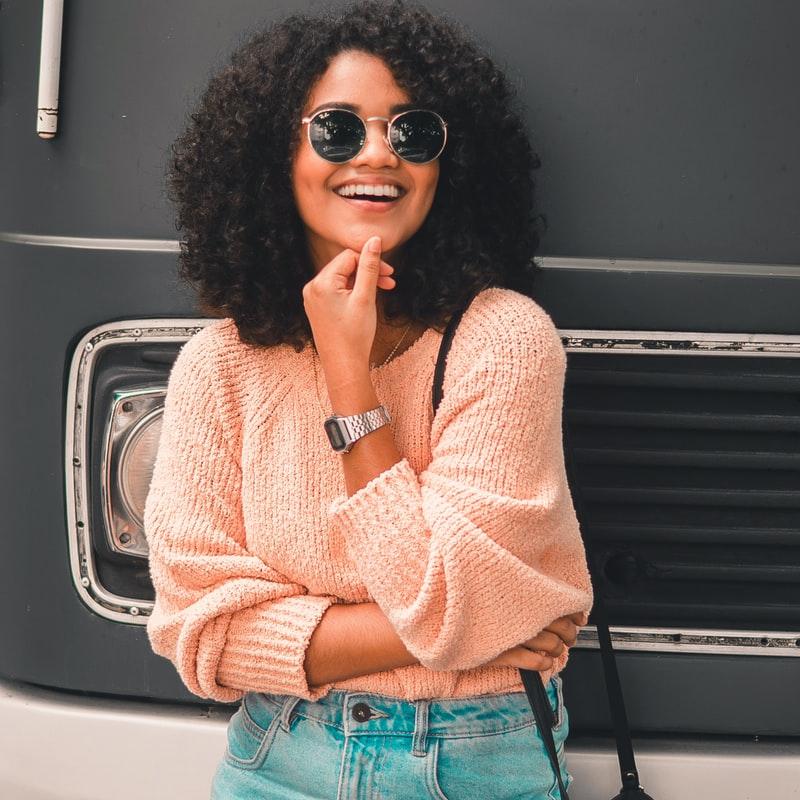 Thanks!
15